ثبت و پردازش سیگنالهای مرتبط با مسیرهای انرژی بدن به منظور استخراج فرامین کنترلی پهبادهامهدی اصل فلاحدی 96
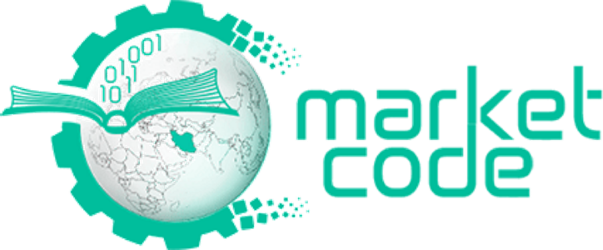 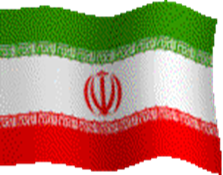 مسیرهای انرژی بدن :
کشف توسط چینی ها در 5000 سال قبل
پایه گذار طب سوزنی و طیف گسترده ای از روشهای درمانگر امروزی
وجود 48 مسیر انرژی ( مریدین ) در بدن
روش های درمانی EFT
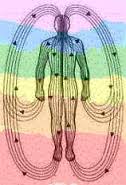 ثبت و جمع آوری سیگنالهای الکتریکی :
روشهای مختلفی از جمله ( EEG ،  EMG ، ECG و ...... )
شاخص های مهم مدارهای ثبت سیگنال ( SNR بالا و فیلترینگ مناسب )
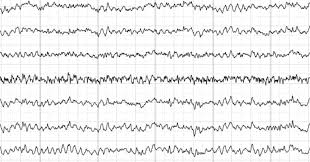 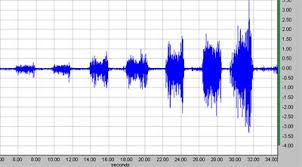 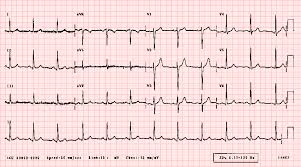 تبدیل ویولت :
حوزه فرکانس - زمان
گسسته – پیوسته
اصول تبدیل ویولت گسسته روش کدینگ زیر باند ( Sub band coding )
ضرایب   Detail , Approximation
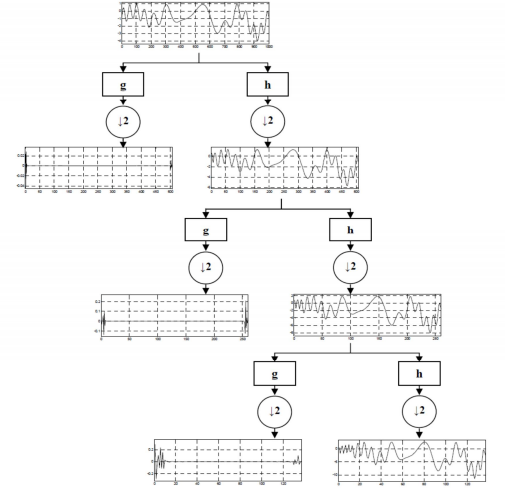 اصول عملکرد پهبادها :
پایداری و کنترل 
اتوپایلوت
کامپیوتر هدایت
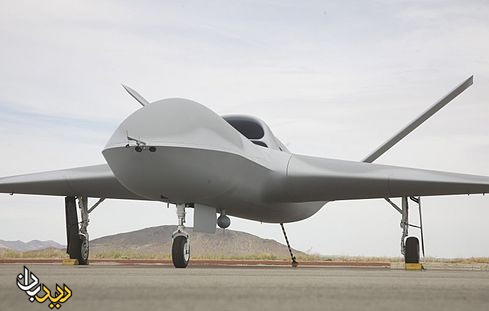 مقایسه بین روش های مختلف پردازش طیف سیگنال :
ثبت سیگنالهای تغییرات انرژی بدن
EEG set
بلوک دیاگرام کلی پروژه :
تبدیل و پیش پردازش های اولیه
سیگنالهای اولیه قبل از استخراج ویژگی
STFT
AR
TFD
PSD
DWT
استخراج ویژگی
انتخاب ویژگی های مناسب   GA
Classifier:MLP,SVM,LVQ
Up = + 1
Down = - 1
Nop=0
چگونگی ثبت سیگنال :
EEG set
نصب 14 الکترود در سه بخش خارجی جمجمه ( فرونتال – اکسیپیتال – تمپورال )
ثبت EEG نسبت به مرجع
تیم 6 نفره ( 3 مرد و 3 زن )
نمونه گیری
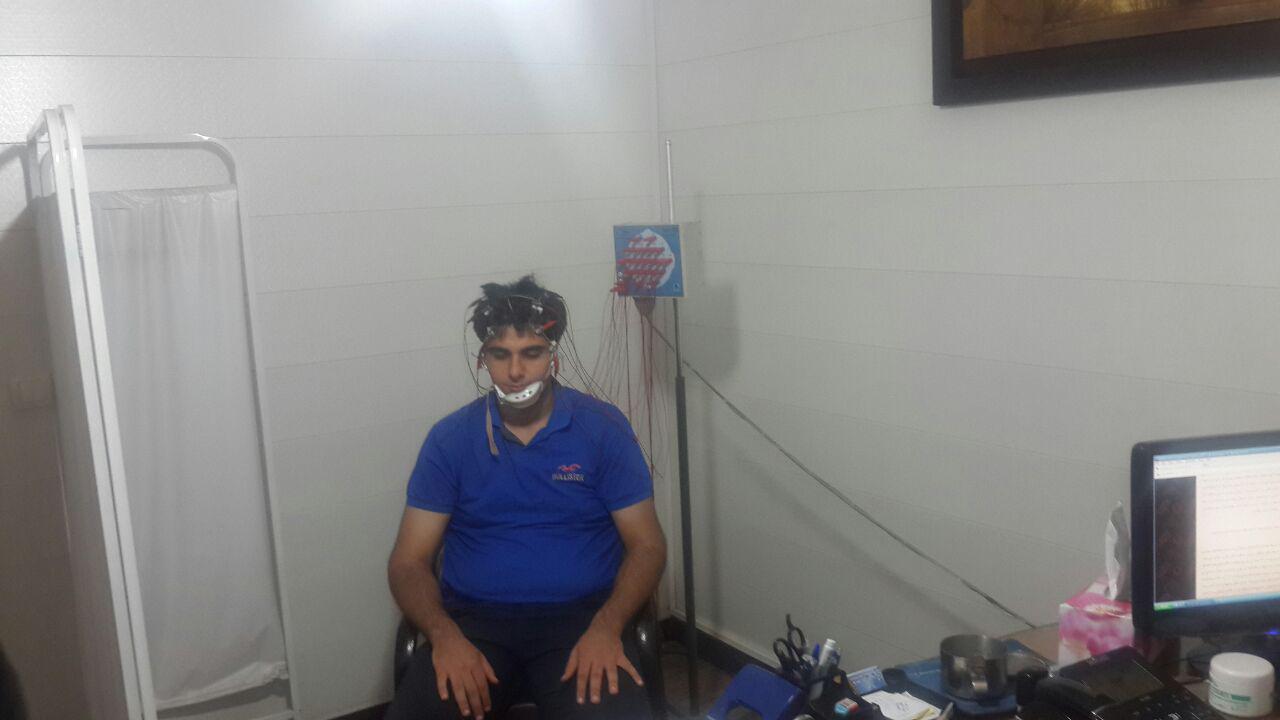 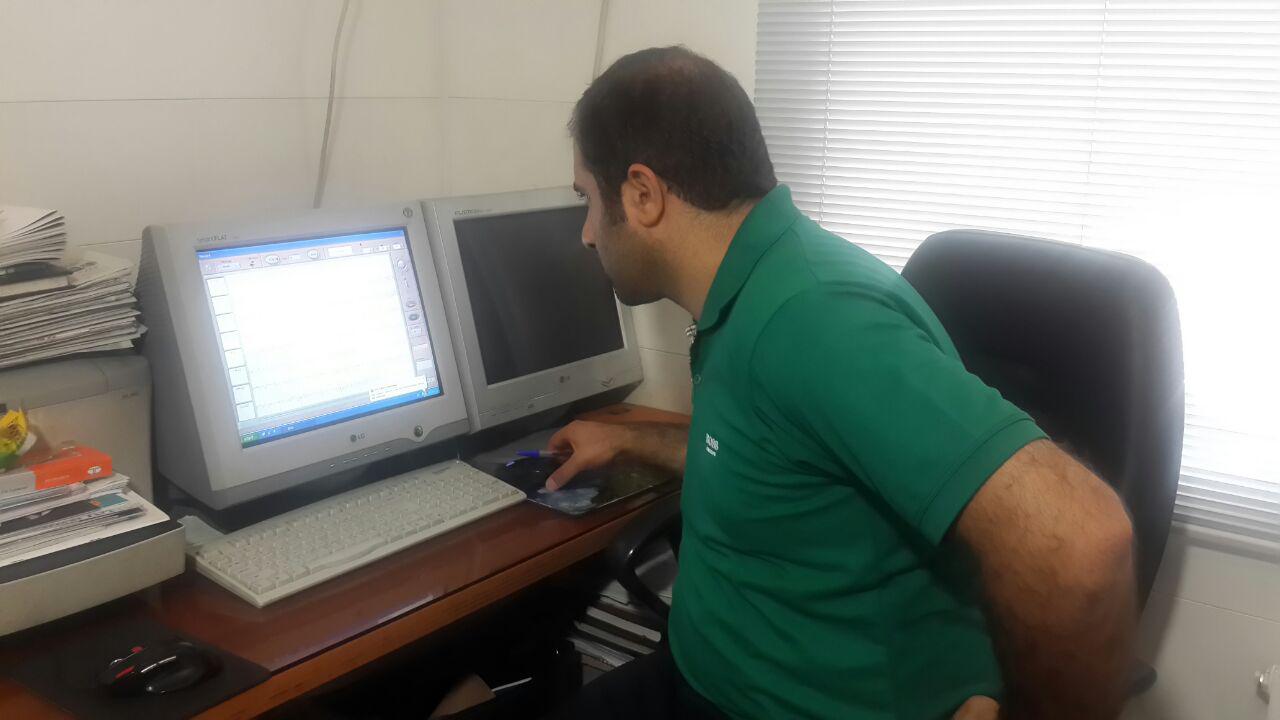 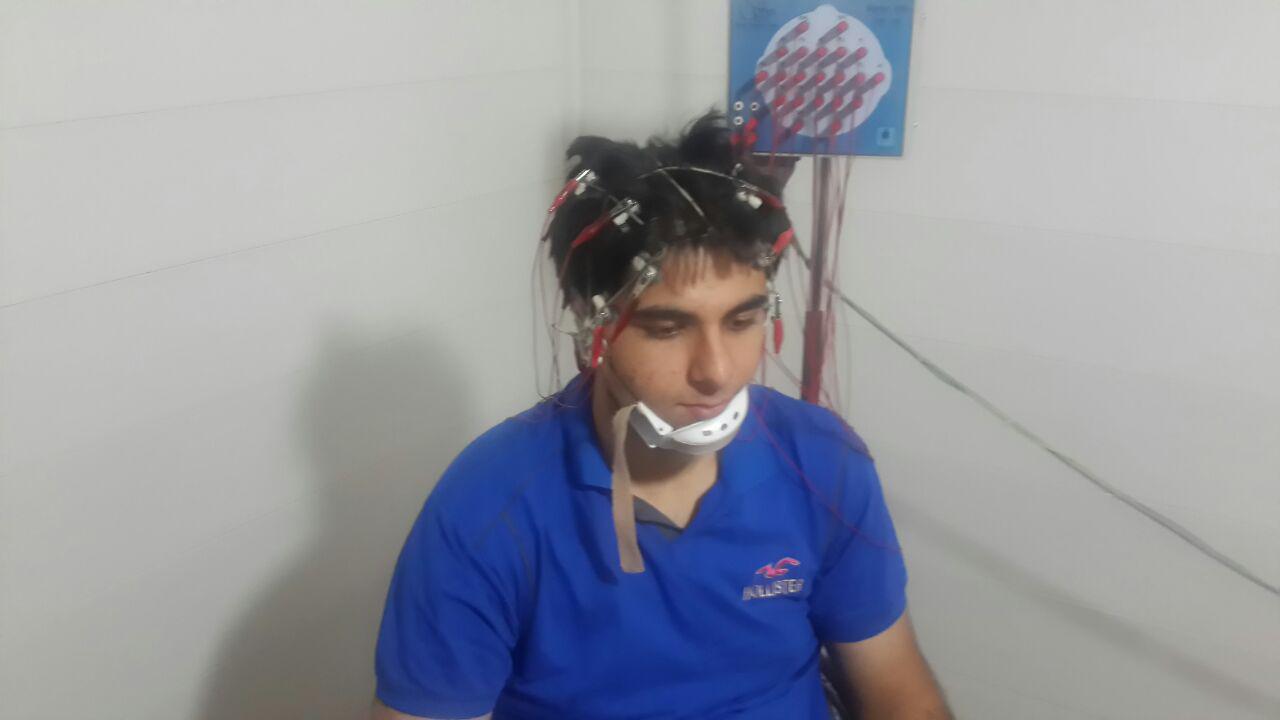 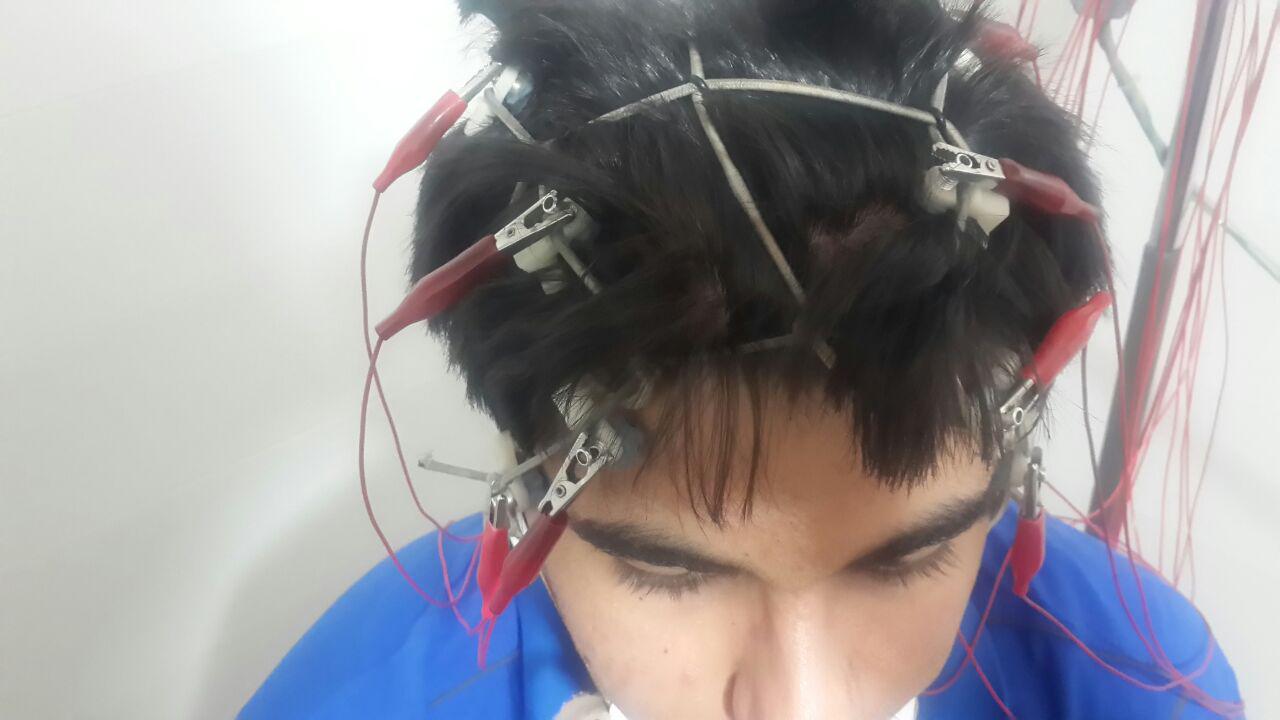 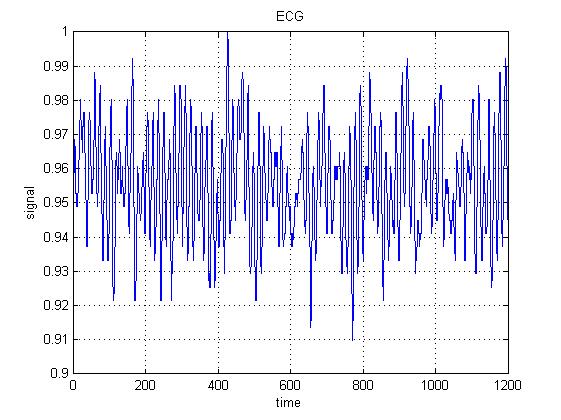 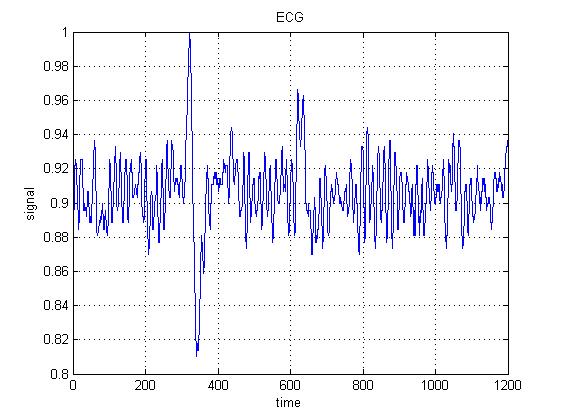 نمونه سیگنال حالت استراحت نمونه مرد در نمایش در متلب
نمونه سیگنَال حالت حرکت بالارو در نمونه مرد در نمایش در متلب
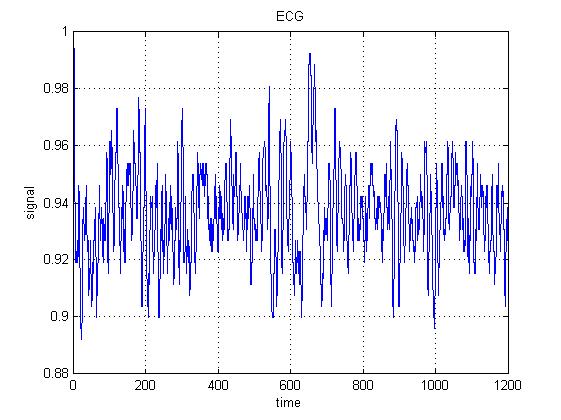 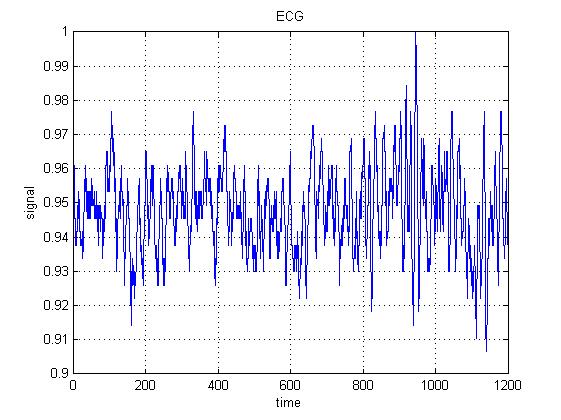 نمونه سیگنال حالت استراحت زن در متلب
نمونه سیگنال حالت حرکت بالارو در نمونه مرد در دیگر در متلب
Signal
پردازش :  بلوک دیاگرام
Feature struction
TFD
PSD
STFT
AR
DWT
Feature selection
GA
Make matrixs turn down and turn up
classifier
Classifer: neural network
Test program
output
دو ویژگی بدست آمده :
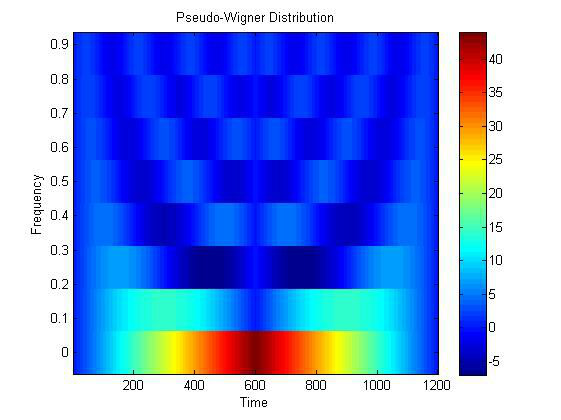 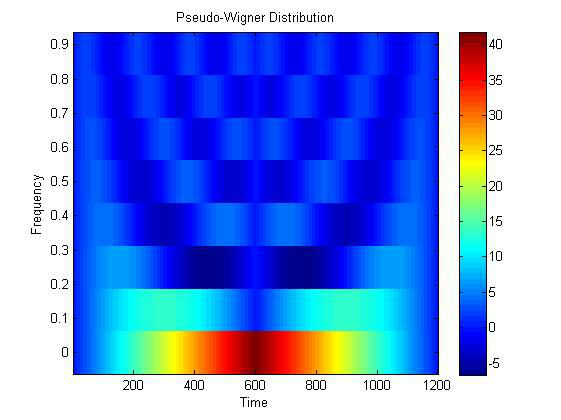 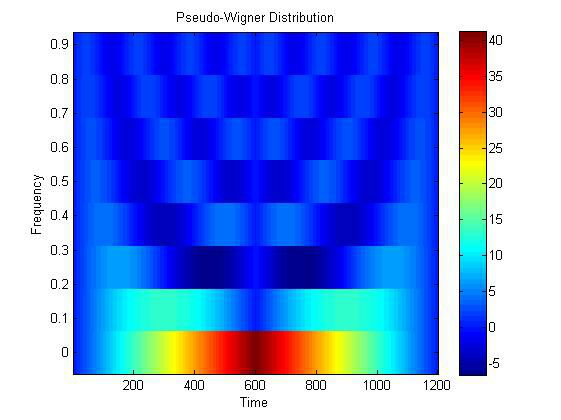 TFD نمونه حالت مرد در حرکت رو به پایین
TFD نمونه مرد در حالت استراحت
TFD نمونه حالت مرد در حرکت بالارو
PSD – Welch :







دو ویژگی را تعریف می کنیم :
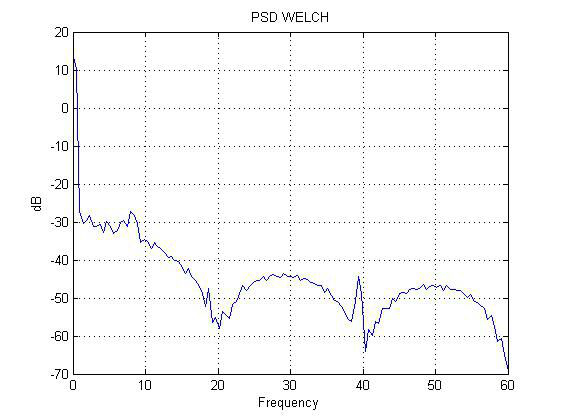 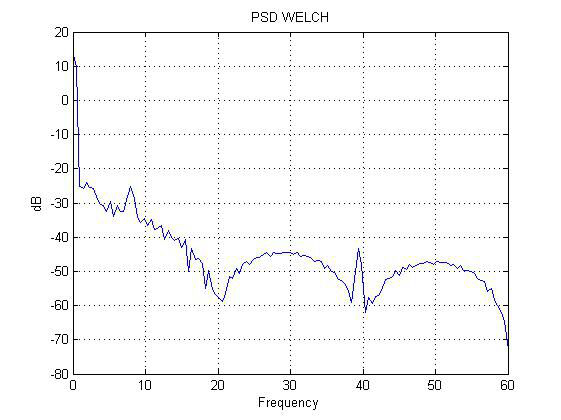 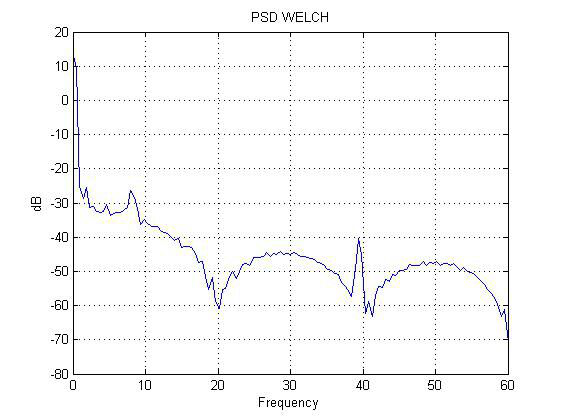 PSD نمونه مرد در حالت استراحت
PSD نمونه مرد در حرکت به بالارو
PSD نمونه مرد در حرکت پایین رو
DWT :
سه مرحله تبدیل از نوع haar
استخراج سه ویژگی ( میانگین – واریانس – میانگین مربعات ) از ضرایب approx
D
1
↓
2
g[n]
D
2
g[n]
↓
2
D
X[n]
3
A
1
↓
2
g[n]
↓
2
h[n]
2
A
2
↓
2
h[n]
A
3
h[n]
·
·
·
↓
2
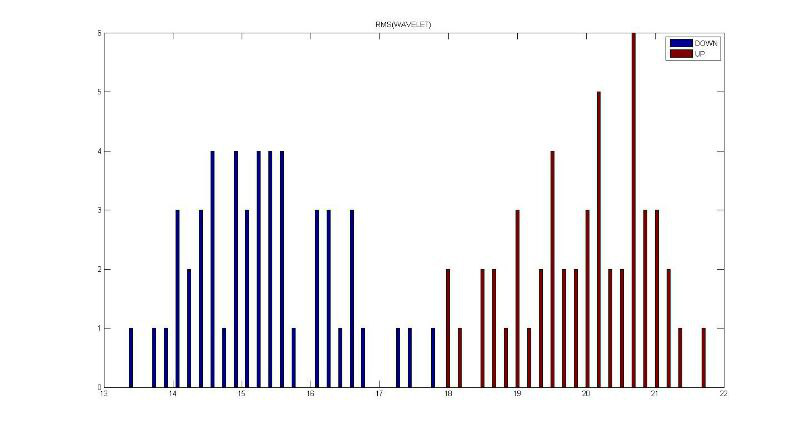 منحنی هیستوگرام ویژگی RMS
ساختار تبدیل ویولت
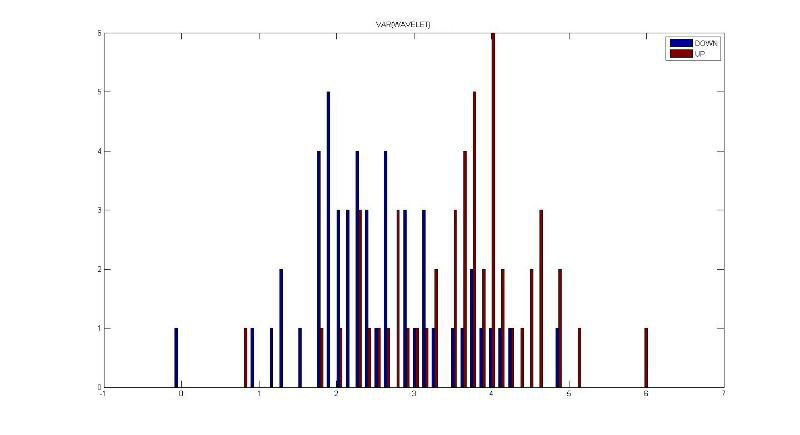 منحنی هیستوگرام ویژگی واریانس
انتخاب مناسب بر مبنای انتخاب ویژگیهای با وابستگی حداقل به هم 
تابع fitness ، حاصل جمع قدرمطلق ماتریس همبستگی داده ها 
16 نوع ویژگی
انتخاب 6 ویژگی مناسب
تنظیمات اولیه متلب ( پیش فرض )
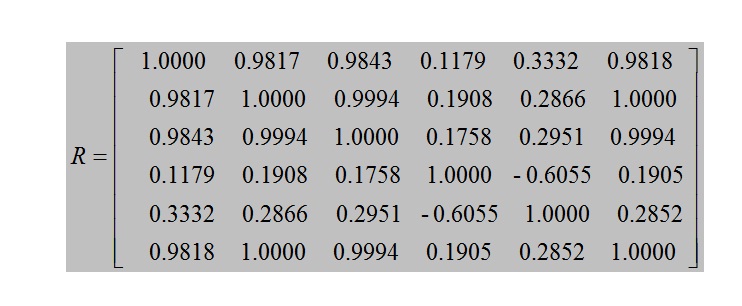 پیشنهادات :
ساخت مدارات مناسب و کامل تر وتخصصی تر جهت اخذ سیگنال های مسیرهای انرژی بدن
تقویت مرحله پیش پردازش دیجیتال به کمک روش های نوین (فیلترینگ وتبدیل آنالوگ به دیجیتال)
استفاده از سایرروش های پردازش سیگنال مانند طیف های مرتبه بالا در زمان کوتاه یا ضرایب ویولت پردازش زمانی – فرکانسی در فواصل کوتاه تر جهت تسریع سیستم و Online کردن سیستم
افزایش تعداد ویژگی های استخراجی وانتخاب ویژگی های مناسب به کمک الگوریتم ژنتیک و یا سایر روش های مرتبط برای رسیدن به عملکرد بهتر سیستم
استفاده از طبقه بندی کننده های مختلف و مقایسه آنها برای افزایش دقت خروجی سیستم مشابه کاری که در این پایان نامه انجام شده است
با توسعه مدارات اخذ سیگنال از مسیرهای انرژی بدن و تمرکز بر روی اخذ سیگنال های بیورزونانسی اندام ها و آنالیز فرکانسی داده های بدست آمده ومقایسه آنها با نمونه های طبیعی پاسخ فرکانسی اندام ها (به کمک Look up Table فرکانسی اندام ها) به نارسایی و یا صحت عملکرد اندام مورد نظر پی برد که کمک شایانی به علم پزشکی خواهد کرد
اضافه کردن کلاس های بیشتردر سیستم از جمله: حرکات چپ و راست و تایید کردن( کلیک کردن) جهت شبیه سازی بیشتر حرکات که مستلزم استفاده از نمونه های بیشتر و بالابردن دقت سیستم است
آنچه در این کد خواهید آموخت
1- نحوه پردازش سیگنال های اخذ شده از دستگاه ثبت سیگنال مغزی
2- نحوه اخذ ویژگی های زمانی از سیگنال ها
3- تبدیلات ویولت و ضرایب تخمین طیفی
4- کد نویسی الگوریتم های بهینه سازی،ژنتیک
5- نحوه طبقه بندی سیگنال های منتخب برای ساختار شبکه(عصبی)
نکات و الزامات
1- این  برنامه در همه نسخه های ویندوز قابل اجراست.
2- خروجی ها در همه نسخه های نرم افزارقابل مشاهده است
3- آشنایی اولیه اصول مهندسی پزشکی و آشنایی با سیگنال های زیستی و حیاتی بدن انسان
4- آشنایی با کد نویسی متلب
5- آشنایی با زبانهای C یا Fortran